সবাইকে শুভেচ্ছা
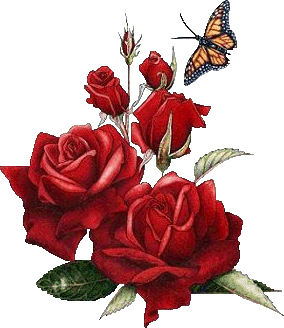 শিক্ষক পরিচিতি
সঞ্জয় চন্দ্র দাস
প্রভাষক পদার্থবিজ্ঞান 
বি. এসসি. (অনার্স), এম. এসসি., এম. ফিল. (বুয়েট)।
কালিকাপুর আবদুল মতিন খসরু ডিগ্রি কলেজ। 
মোবাইলঃ ০১৯১৬১৪৩৪৩৩
Email: sanjoybuet09yahoo.com
	   sanjoydas3433@gmail.com
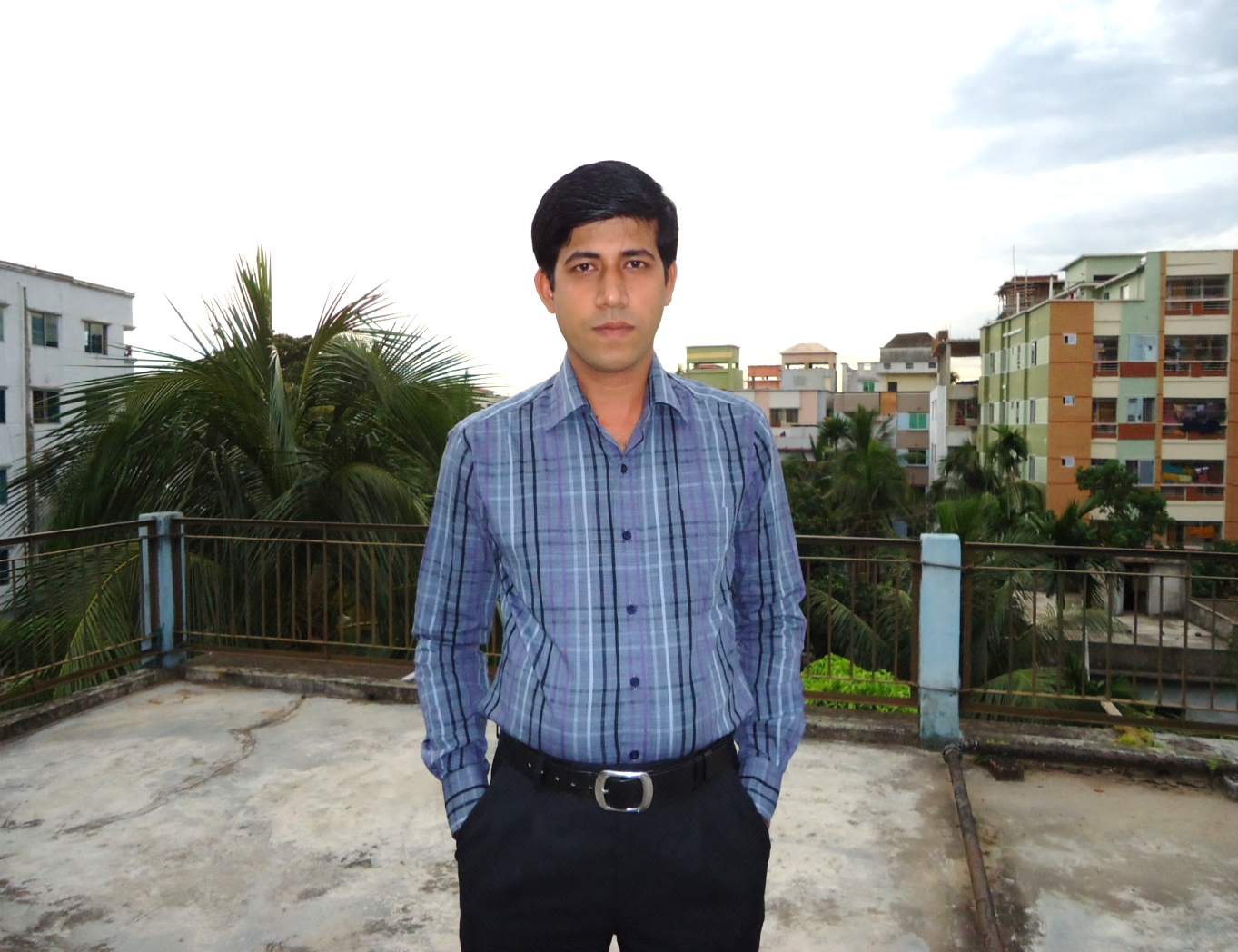 পদার্থবিজ্ঞান
প্রথম পত্র
একাদশ শ্রেণি
বিষয় কোড : ১৭৪
অধ্যায়-০৬
মহাকর্ষ ও অভিকর্ষ
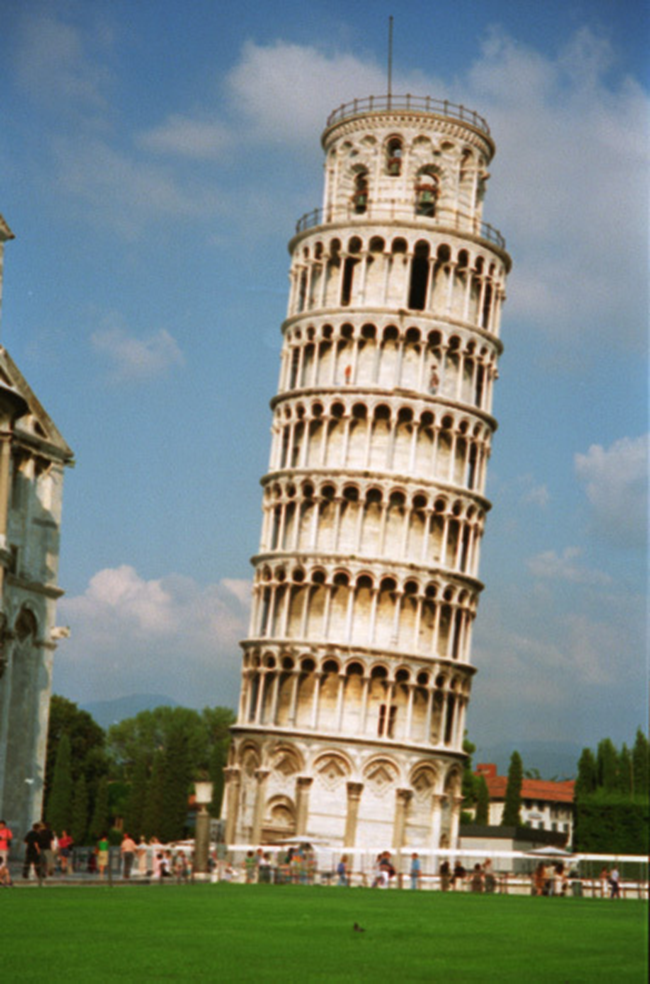 আজকের পাঠ
পড়ন্ত বস্তুর গ্যালিলিও সূত্র
শিখন ফল
এই পাঠ শেষে শিক্ষার্থীরা…………
১। পড়ন্ত বস্তুর গ্যালিলিও সূত্র কী বলতে পারবে।
২। পড়ন্ত বস্তুর গ্যালিলিও সূত্র প্রযোজ্য হবে তা বলতে পারবে।
3। পড়ন্ত বস্তুর গতি ব্যাখ্যা করতে পারবে।
বিজ্ঞানী গ্যালিলিও স্থির অবস্থান হতে বিনা বাধায় পড়ন্ত বস্তুর জন্য তিনটি সূত্র প্রদান করেন |
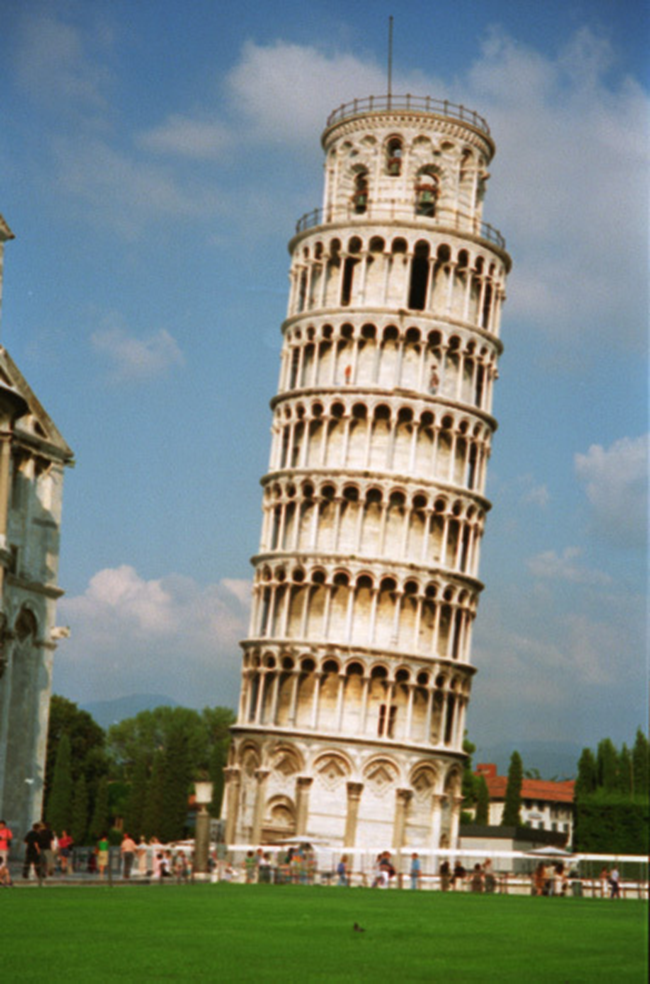 180 ft
১৫৮৯ সাল
পিসার হেলানো মিনার
পড়ন্ত বস্তুর সূত্র
১ম সূত্র: স্থির অবস্থান হতে বিনা বাধায় পড়ন্ত বস্তু সমান সময়ে সমান দুরত্ব অতিক্রম করে।
পড়ন্ত বস্তুর সূত্র
দলীয় কাজ
পড়ন্ত বস্তুর গ্যালিলিয় সূত্র বিবৃত কর ও ব্যাখ্যা লেখ।
পাঠ মূল্যায়ন
১। পড়ন্ত বস্তুর সূত্র কোন ক্ষেত্রে প্রযোজ্য ?
২।পড়ন্ত বস্তুর ২য় সূত্র বল।
বাড়ির কাজ
১। পড়ন্ত বস্তুর সূত্র লিখে আনবে।
ধন্যবাদ
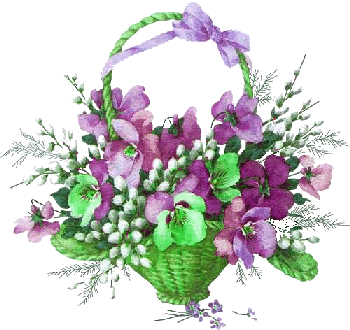